Tuberculosis – Diagnosis and Management
SIG Endocrinology 2019
Chairperson – Madhuri Patil
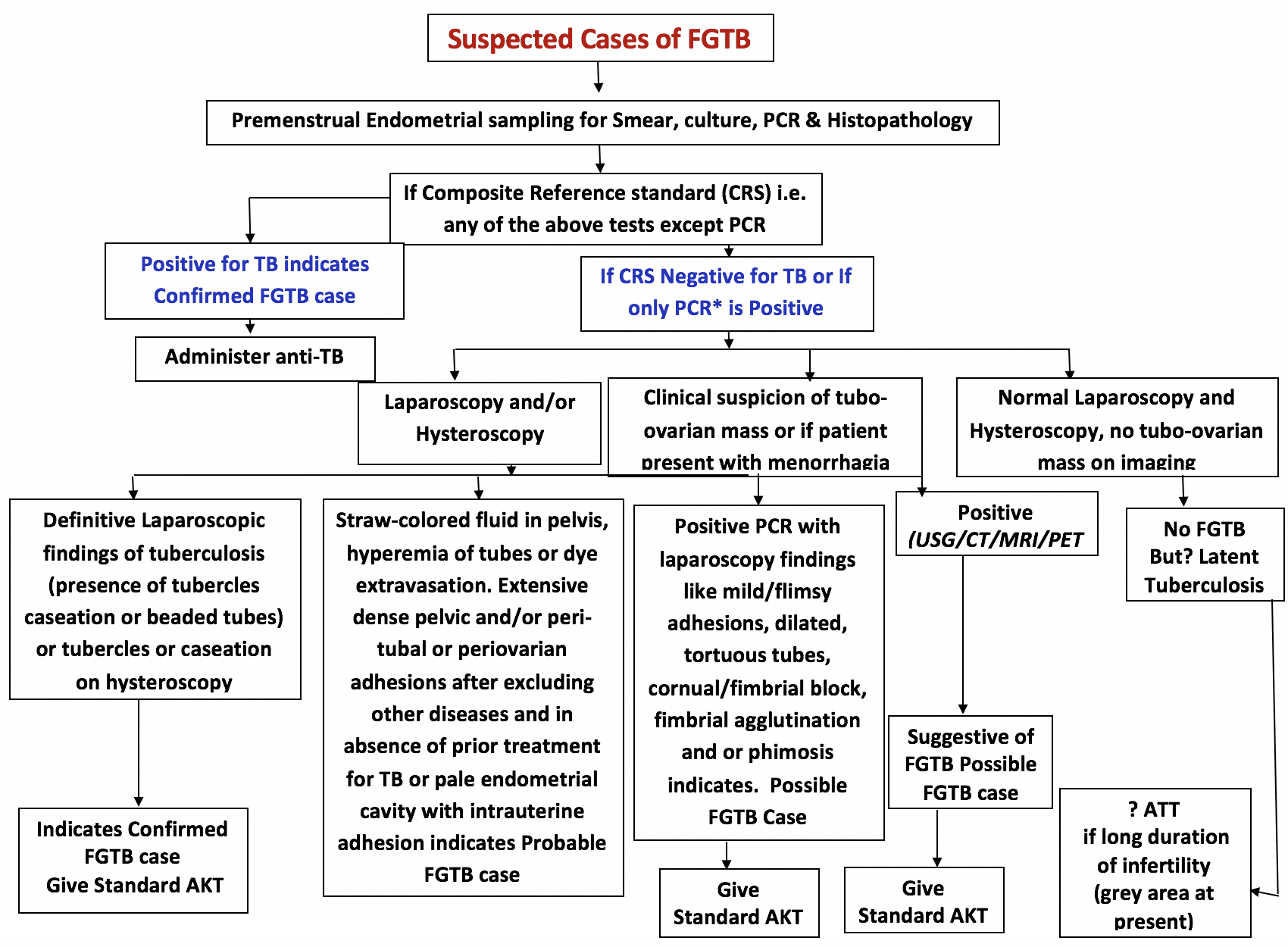 *Both DNA and RNA PCR can be done
RNA PCR requires inhouse Lab
Standard Regimens For New TB Patients




H = isoniazid	 R = rifampicin	 Z = pyrazinamide 	E = ethambutol
Dosing Frequency For New TB Patients
Dosage strengths
Adverse effects of anti TB drugs